Đường kính
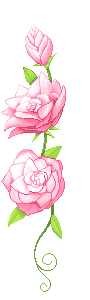 
Đường kính
O
Quan hệ độ dài
ĐƯỜNG KÍNH
Dây lớn nhất
VÀ DÂY CỦA
ĐƯỜNG 
   TRÒN
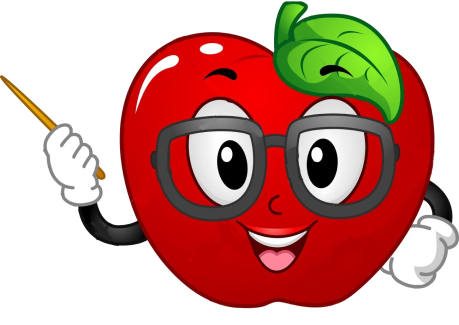 Vuông góc dây
Không 
    qua 
    tâm
Quan hệ vuông góc
O
B
Đường kính
/
J
/
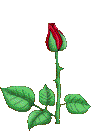 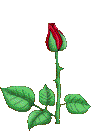 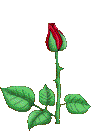 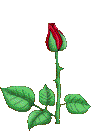 A
Qua trung điểm của dây
 Đường kÝnh: AB
Cung
 D©y AB ®i qua t©m
 D©y CD kh«ng ®i qua t©m
C

Cung là đường cong đi qua các điểm trên đường tròn.
 Ví dụ cung CD. Kí hiệu:
D
Dây

A
B



O
Dây là đoạn thẳng nối hai điểm bất kỳ trên đường tròn. 
Ví dụ dây CD, AC, DB và  AB. Kí hiệu: CD, AC, DB, AB
Hãy chỉ ra đường kính 
và dây có trong hình vẽ?
Làm thế nào phân biệt dây, cung và đường kính
???
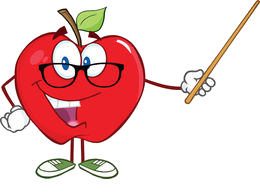 Đường kính là dây đi qua tâm của đường tròn. 
Ví dụ đường kính AB
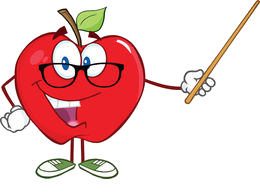 Định lí 1: Trong các dây của đường tròn, đường kính là dây lớn nhất.
A
B
1. Quan hệ độ dài giữa đường kính và dây
Giải:
TH1: dây AB là đường kính.

O
Ta có AB = OA + OB = R + R =  2R (1)
Qua bài toán trên hãy cho biết 
dây AB lớn nhất khi nào?
TH2:  dây AB không là đường kính.
B
Xét tam giác AOB ta có:
R
AB < AO + OB (BĐT tam giác)=>AB < R + R
A

R
O
=> AB  < 2R (2)
Vậy từ (1) và (2) => AB  2R.
Định lí 1: Trong các dây của đường tròn, đường kính là dây lớn nhất.
Chọn từ thích hợp điền vào ô trống:
Đường kính
nhỏ hơn hoặc bằng
một
Dây cung
nhỏ hơn
nhiều
lớn hơn
là dây cung.
lớn hơn hoặc bằng
là đường kính
* Trong một đường tròn:
+ Đường tròn có thể có ............... dây hay đường kính.
+  ...................... là dây đi qua tâm.
+ Dây luôn…................................  đường kính
+ Dây lớn nhất ...........………….
Đố vui:
Hai bạn Mario và Lugi vị trí như hình vẽ, vừa phát hiện một kho báu. Nếu cả hai cùng bắt đầu chạy thẳng tới kho báu với vận tốc bằng nhau. Hỏi bạn nào chạm kho báu trước?
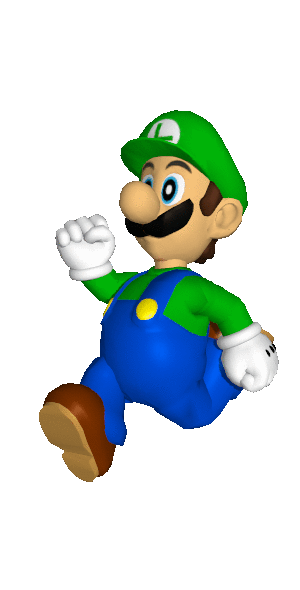 Bạn Lugi đến trước vì khoảng cách 
của bạn đến kho báu ngắn hơn
khoảng cách của bạn Mario
BẮT ĐẦU
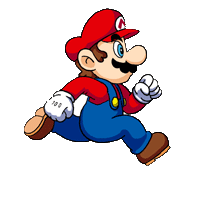 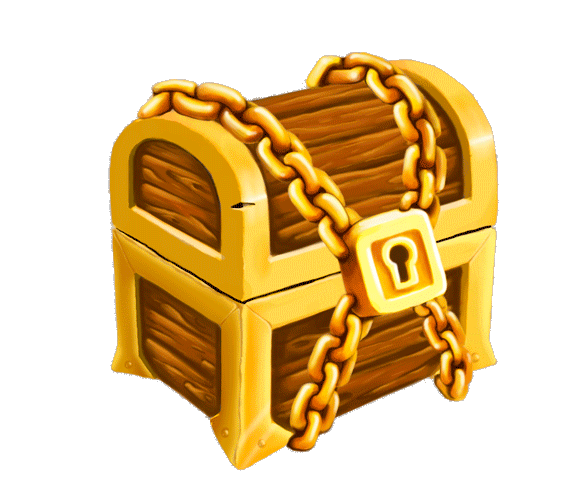 
2. Quan hệ vuông góc giữa đường  kính và dây
C
Định lý 2:
Trong một đường tròn, đường kính vuông góc với một dây thì đi qua trung điểm của dây ấy.
I
A
B

O
TH 1: CD là đường kính.
Ta coù I  O neân IC = ID (=R)
TH 2: CD không  là đường kính.
D
A
Xeùt COD, ta coù
O
C
OC = OD (= R) => ΔCOD caân taïi O
OI laø ñöôøng cao neân cuõng laø ñöôøng 
trung tuyeán. 
Do ñoù IC = ID.
R

I
R
B
D
Bài tập 1: Trong các hình dưới đây, hình vẽ nào chứng tỏ đường kính AB đi qua trung điểm của dây CD nhưng lại không vuông góc với dây ấy.
C
A
D
/
//
A
B
A
B



O
O
O
Vậy cần bổ sung điều kiện gì để đường kính vuông góc với dây ấy?
//
D
/
/
/
C
C
B
D
Hình 1
Hình 2
Hình 3
Trong một đường tròn đường kính đi qua trung điểm của
 một dây bất kì có thể không vuông góc với dây ấy.
Định lý 3: Trong một đường tròn, đường kính đi qua trung điểm của một dây không đi qua tâm thì vuông góc với dây ấy.
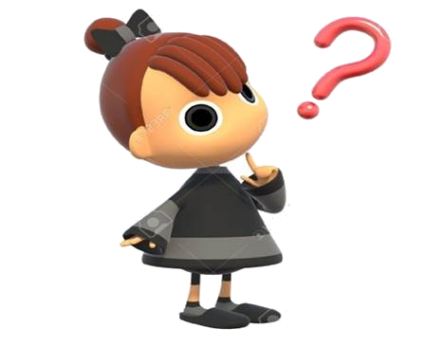 Bài tập 2: Cho hình vẽ sau. Hãy tính độ dài dây AB, biết OA =13cm,                     AM = MB,  OM = 5cm.
Giải:
Xét (O) có:
   - AB là dây không đi qua tâm
   - OM nằm trên đường kính
   - MA = MB (gt)
 => OM    AB   (định lý 3)
Xét  AOM vuông tại M có: 
    OA2 = OM2 + AM2   (theo Pytago) 
  AM2  = OA2 – OM2 = 132 – 52 = 169 – 25 = 144 = 122
AM = 12 (cm) mà AB = 2 AM 
AB = 2.12 = 24 (cm)  
Vậy AB = 24cm
O

13cm
5cm
//
A
B
//



M
H·y ghÐp mçi c©u ë cét A víi mét ý ë cét B ®Ó được kÕt luËn ®óng
Trong một đường tròn:
Cột A
Cột B
A. nhỏ nhất
B. có thể vuông góc hoặc không vuông góc với dây cung.
C. luôn đi qua trung điểm của dây cung ấy.
D. lớn nhất.
E. dây cung đi qua tâm.
F. vuông góc với dây ấy.
1. Đường kính vuông góc với dây cung thì
1. Đường kính vuông góc với dây cung thì
có thể vuông góc hoặc không vuông góc với dây cung.
2. Đường kính là dây có độ dài.
2. Đường kính là dây có độ dài.
3. Đường kính đi qua trung điểm của dây cung thì
3. Đường kính đi qua trung điểm của dây cung thì
luôn đi qua trung điểm của dây cung ấy.
4. Đường kính đi qua trung điểm của một dây không đi qua tâm thì
4. Đường kính đi qua trung điểm của một dây không đi qua tâm thì
lớn nhất.
vuông góc với dây ấy.
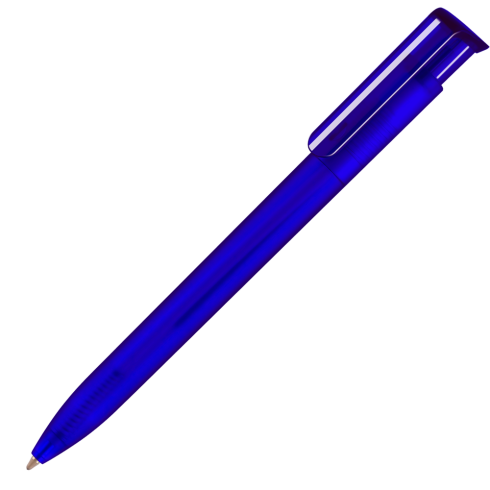 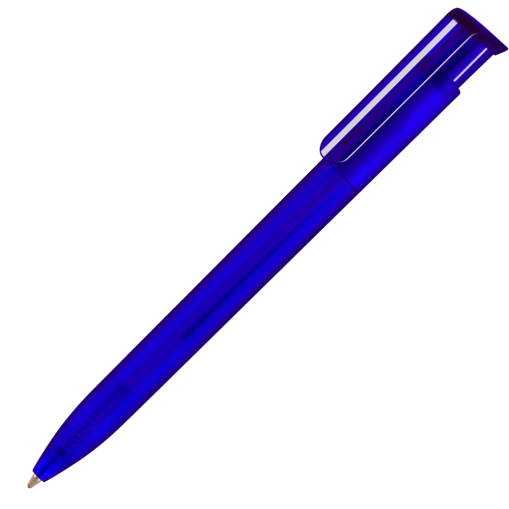  Một ứng dụng của thước chữ T.
Một người thợ mộc muốn xác định tâm của đường tròn bằng thước chữ T, theo em người thợ đó phải làm như thế nào ?
I
A
B
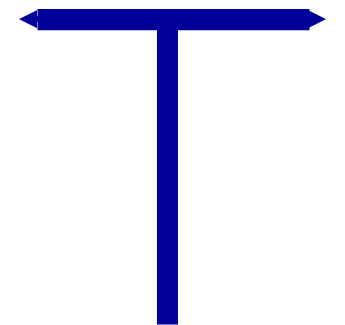 

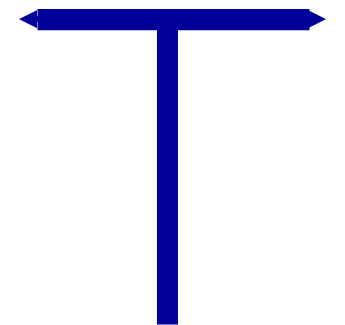 


H
HI là đường trung trực của AB
VẬN DỤNG THỰC TÊ
H·y x¸c ®Þnh t©m cña mét n¾p hép h×nh trßn
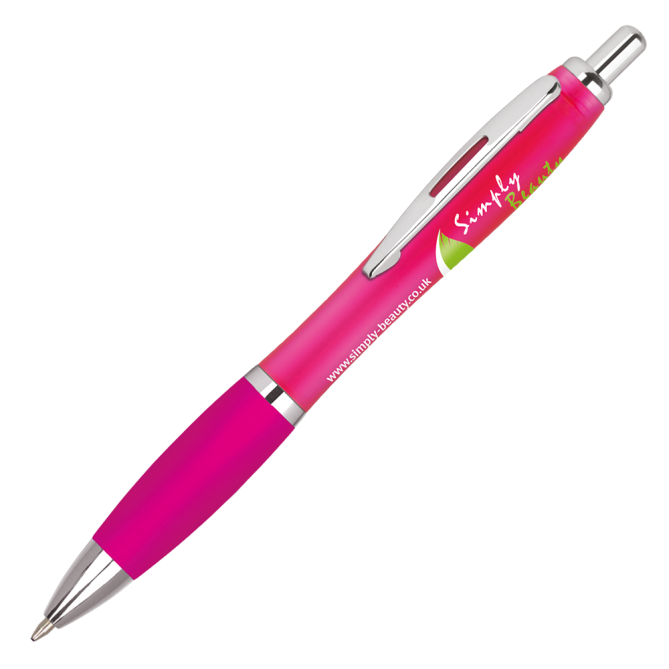 * VÏ d©y CD bÊt kú. LÊy I lµ trung ®iÓm cña CD.
* Dùng đ­ường th¼ng vu«ng gãc víi CD t¹i I c¾t đ­ường trßn t¹i hai ®iÓm A, B
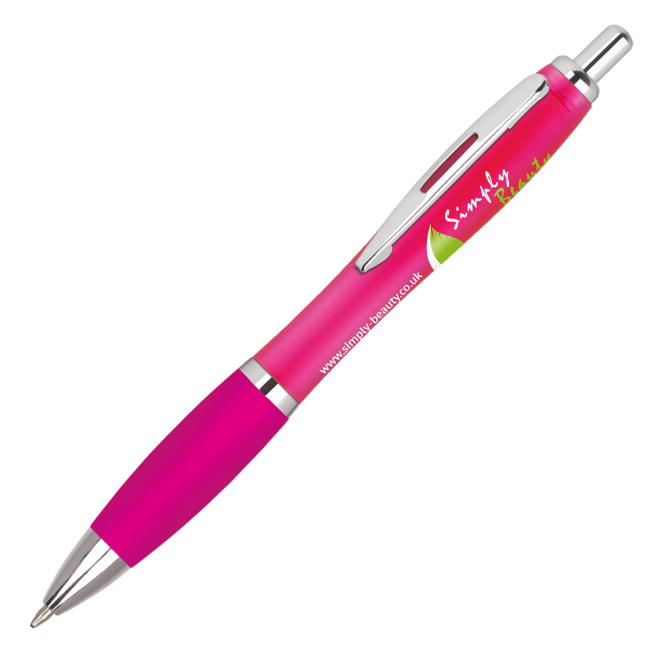 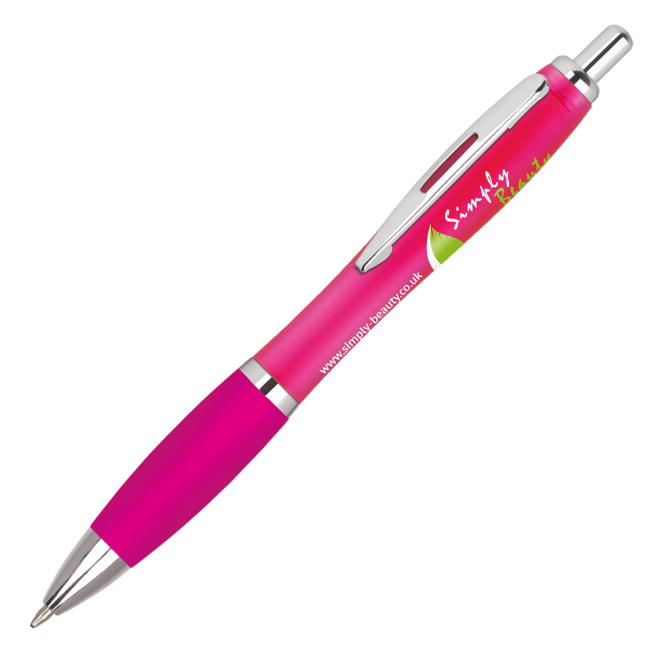 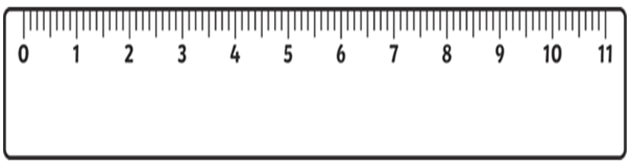 C
* AB chÝnh lµ ®­ường kÝnh cña n¾p hép
* Trung ®iÓm O cña AB lµ t©m cña n¾p hép trßn.
A
I

//
O

D
//
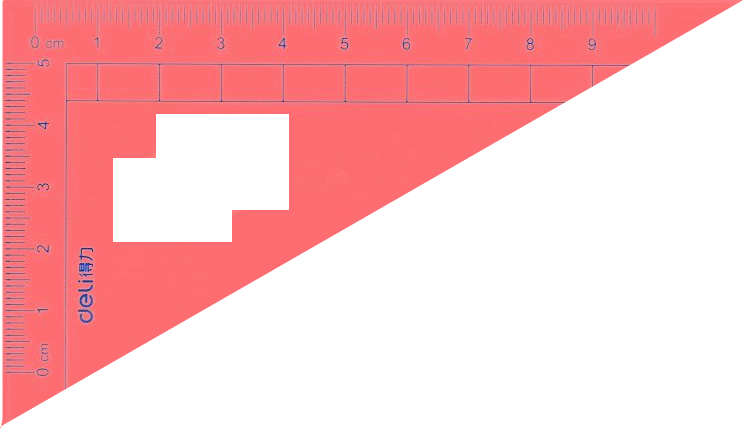 B
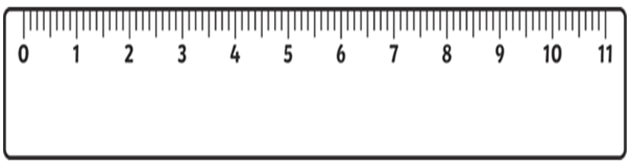 Đường kính
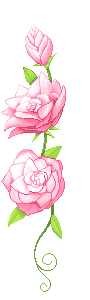 
Đường kính
O
Quan hệ độ dài
ĐƯỜNG KÍNH
Dây lớn nhất
VÀ DÂY CỦA
ĐƯỜNG 
   TRÒN
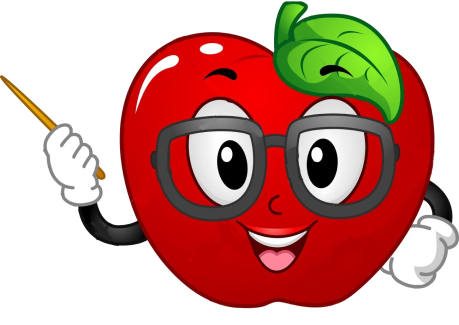 Vuông góc dây
Không 
    qua 
    tâm
Quan hệ vuông góc
O
B
Đường kính
/
J
/
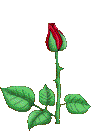 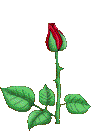 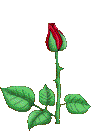 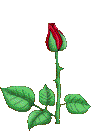 A
Qua trung điểm của dây
Bài học đến đây là kết thúc
Chúc các bạn học thật tốt
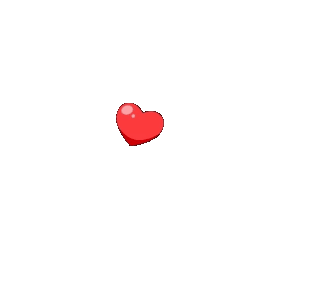 Tham gia nhóm Toán 9 - Thầy Luân qua link
https://zalo.me/g/isjfhc015
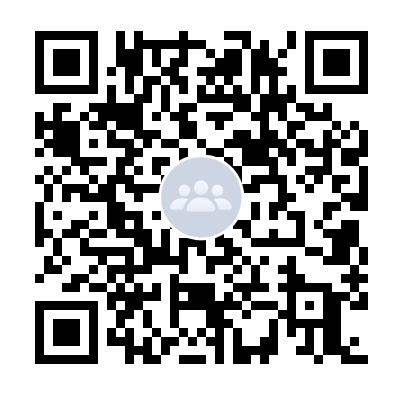 Hoặc quét mã: